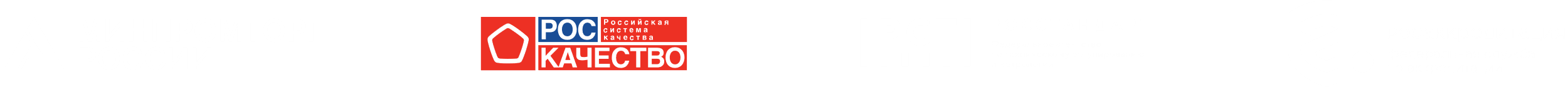 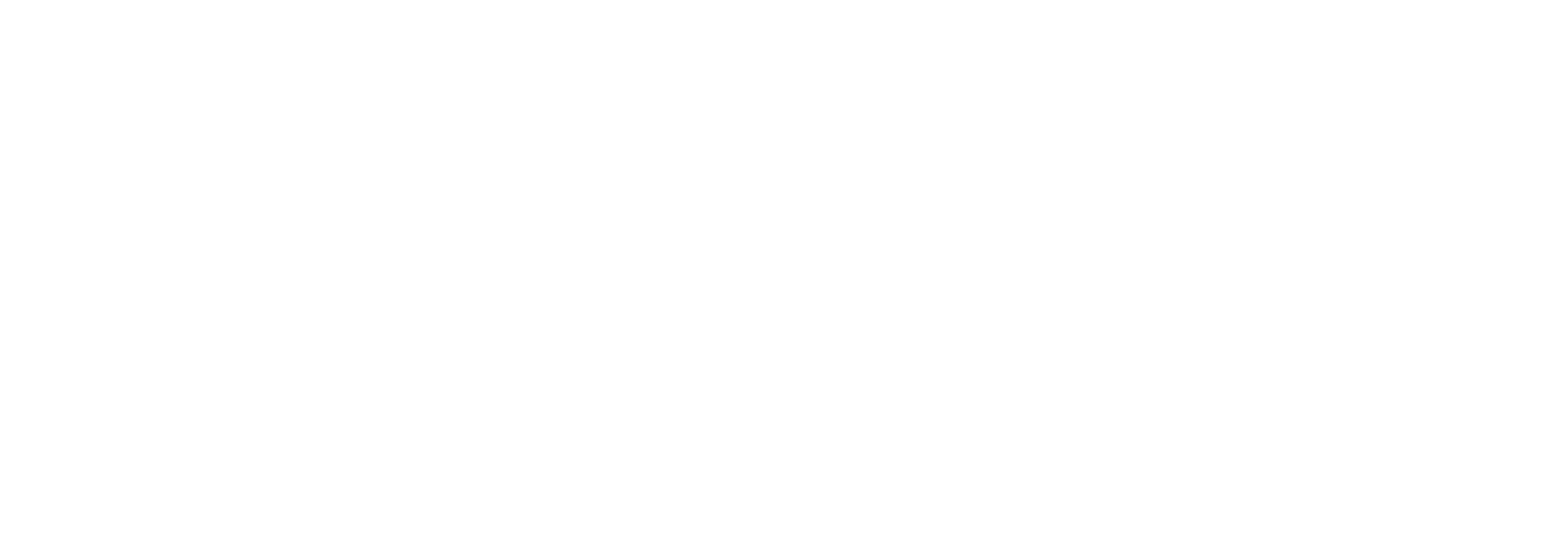 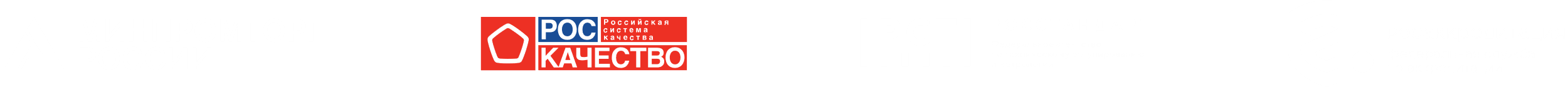 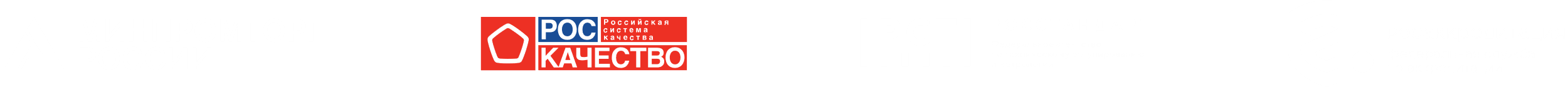 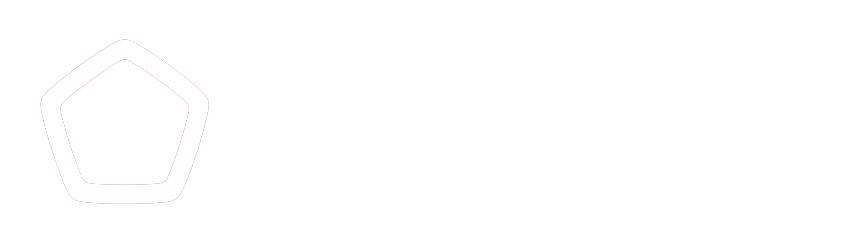 Рынок домашнего текстиля, специальных и интерьерных тканей
Аникин Вадим
Руководитель проектов Strategy Partners
Сегменты рынка
Натуральные, специальные и интерьерные ткани, ключевые направления на рынке текстильной промышленности РФ
Ключевые сегменты
Нити и волокна
Пряжа
Ткани
Готовая 
продукция1
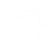 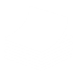 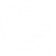 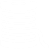 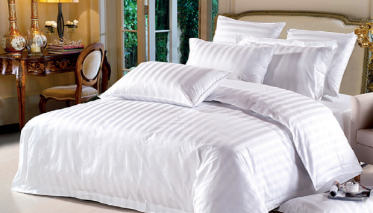 Хлопок
Постельное белье
Натуральные ткани
Лен
Текстиль для кухни и ванны
Шерсть
Домашняя одежда
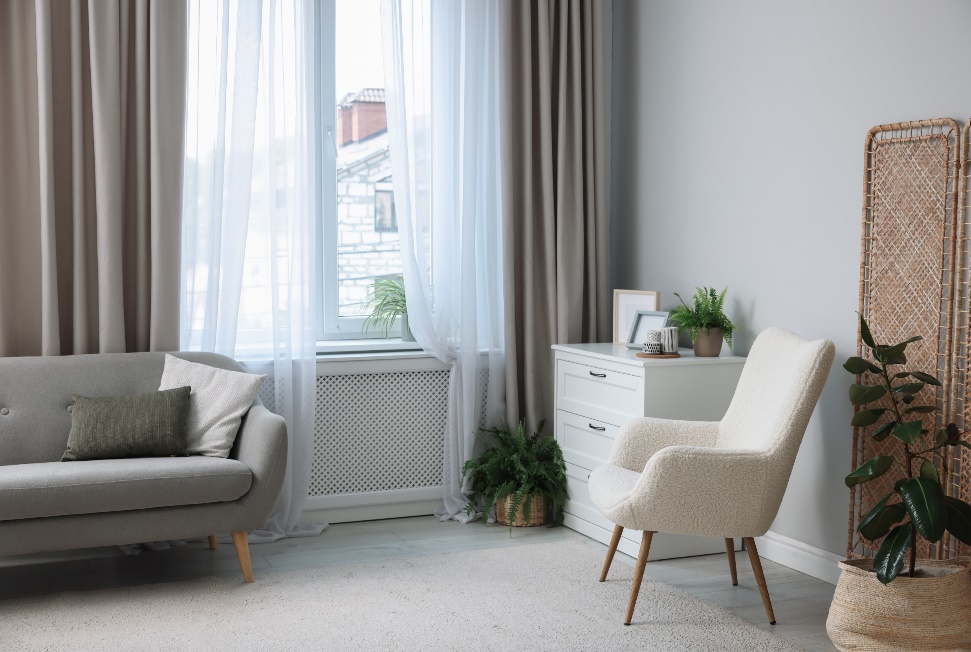 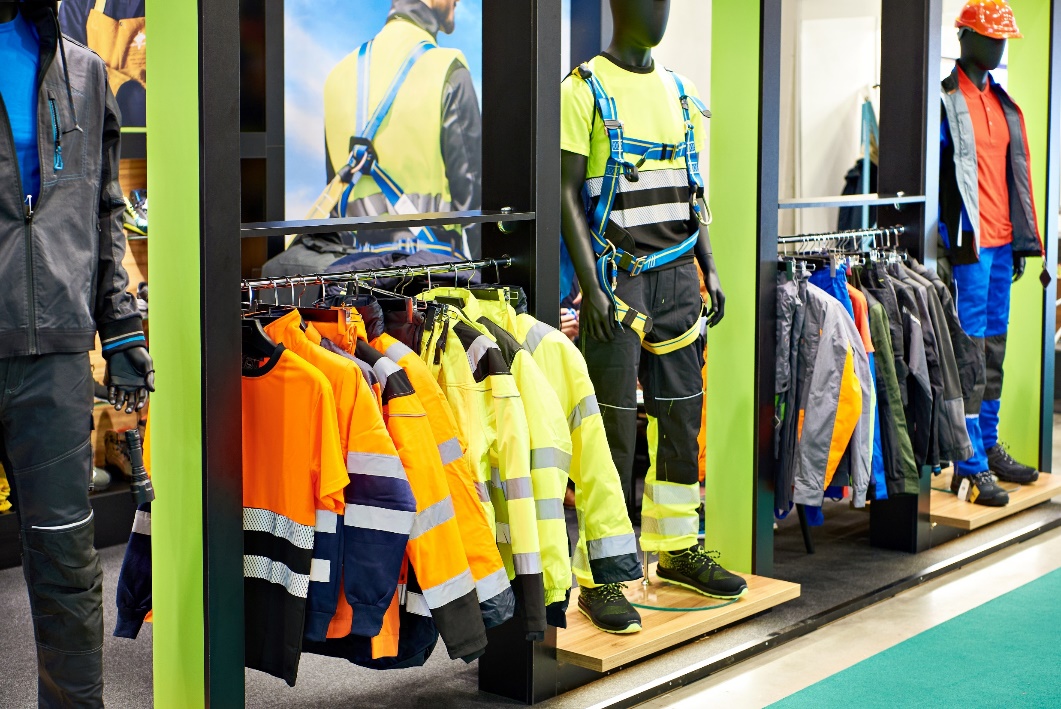 Из вискозы и прочих искусственных материалов
Спецодежда и униформа
Синтетические и искусственные ткани
Специальные и интерьерные ткани
Из полиэтилена и пропилена
Из полиамида, арамида и полиэфира
Занавески и шторы
Смесовые синтетические
Изделия мебельно-декоративные
Смесовые натуральные
Настенные текстильные покрытия
1 – исследуемая продукция в рамках презентации
НАТУРАЛЬНЫЕ ТКАНИ
Не более 20% домашнего текстиля из натуральных тканей импортируется в Россию, при этом постельное белье из хлопка — основное направление производства
Более 80% домашнего текстиля составляет постельное белье
Хлопок — основной материал, из которого изготавливают продукцию из натуральных тканей
Отечественные компании производят до 80% домашнего текстиля
Динамика потребления домашнего текстиля, тыс. т
Динамика потребления домашнего текстиля, тыс. т
Динамика потребления натуральных тканей по видам, млн кв. м
1 242
166
166
160
1 189
160
150
150
1 075
132(80%)
128(80%)
138(83%)
117(78%)
132(82%)
122(81%)
1 212(98%)
1 157(97%)
1 036(96%)
34
33
24
32
24
26
29
24
22
4
4
3
10
8
8
2019
2021
2023
2019
2021
2023
2019
2021
2023
Постельное белье
Хлопковые ткани
Производство
Текстиль для кухни и ванны
Льняные ткани
Импорт 1
Домашняя одежда
Шерстяные ткани
1 – объём импорта в 2023 г. оценен на основе исторических данных
НАТУРАЛЬНЫЕ ТКАНИ
До 80% сырья для производства домашнего текстиля из натуральных тканей импортируется в Россию
Нити и волокна
Пряжа
Ткани
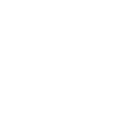 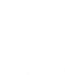 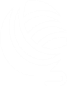 Динамика потребления натуральных тканей, млн кв. м.
Динамика потребления пряжи для натуральных тканей, тыс. т
Производство хлопкового сырья в виде волокон и нитей в РФ незначительно и отсутствует в промышленных масштабах
В потреблении шерстяных и льняных волокон и нитей также значительная доля приходится на импортируемую продукцию
1 242
234
1 189
232
220
1 075
33%
31%
31%
83%
79%
90%
67%
69%
69%
21%
17%
10%
2019
2021
2023
2019
2021
2023
Импорт
Импорт
Производство
Производство
Специальные и интерьерные ТКАНИ
Рынок специальных и интерьерных тканей растет в натуральном выражении, а ключевыми сегментами являются СИЗ, обивка для мебели и шторы
Среди специальных и интерьерных тканей большую часть составляют синтетические ткани из полиамида, арамида, полиэфира и смесовых синтетических тканей
У специальных и интерьерных тканей широкий спектр применения, среди которых ключевыми являются производство спецодежды, штор, матрасов и обивки для мебели
Динамика потребления специальных и интерьерных тканей,
млн кв. м
Структура потребления специальных и интерьерных тканей в 2022 г., %
2 161
Спецодежда
1 866
1 728
Мебель
Шторы и тюль
Матрасы
2 159(99,9%)
Прочее
1 866(100,0%)
1 726(99,9%)
~ 125 млрд руб.
1
1
2
2019
2021
2023
Синтетические ткани
Искусственные ткани
Специальные и интерьерные ТКАНИ
~ 80% сырья для производства готовой продукции из специальных и интерьерных тканей завозится из-за рубежа, что сдерживает темпы развития рынка
Нити и волокна
Пряжа
Ткани
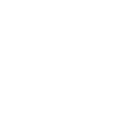 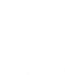 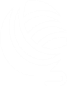 Динамика потребления специальных и интерьерных тканей, млн кв. м
Динамика потребления пряжи для специальных и интерьерных тканей, тыс. т
Для производства пряжи используются импортные волокна, которые поставляются из Китая и Беларуси
Ежегодно импортируется ~ 200 тыс. тонн волокон и нитей для использования в текстильной индустрии
39
2 161
1 868
32
1 730
27
72%
82%
76%
78%
80%
77%
28%
24%
18%
22%
23%
20%
2019
2021
2023
2019
2021
2023
Импорт
Импорт
Производство
Производство
ПРОГНОЗЫ РЫНКА
При текущих условиях рынок продолжит развитие умеренными темпами в диапазоне 5 – 8% в год
Базовый сценарий
Средние темпы роста 6–8% в год
Ключевым драйвером станет рост рынка СИЗ и спецодежды. Рынки домашнего текстиля, одежды, промышленного текстиля будут показывать умеренный рост в диапазоне от 2 до 9% в год
Прогноз объема рынка РФ в денежном выражении до 2027 г.
CAGR
2023–2027
Прогноз объема рынка специальных и интерьерных тканей в РФ, млрд руб.
Ретроспективные данные
Базовый сценарий
7,4%
Базовый сценарий
Средние темпы роста 5–7% в год
Ключевым драйвером станет рост рынка постельного белья ввиду его наибольшей доли в потреблении домашнего текстиля. Рынки домашней одежды, текстиля для кухни и ванны будут показывать рост от 7 до 12% в год
Прогноз объема рынка домашнего текстиля в РФ, млрд руб.
Ретроспективные данные
Базовый сценарий
6,1%
2018
2019
2020
2021
2022
2023
2024п
2025п
2026п
2027п
ДРАЙВЕРЫ И БАРЬЕРЫ
Дальнейшему росту рынка будут способствовать 
развитие господдержки, рост самообеспеченности и цифровизация отрасли
Ключевые
Ключевые
Ключевые
драйверы роста
тенденции
барьеры развития
рынка текстильной промышленности
рынка текстильной промышленности
рынка текстильной промышленности
Высокий уровень зависимости как от импортного сырья, так и от импортного оборудования. До 80% материалов и оборудования на данный момент импортируется
Использование машинного обучения, цифровой печати и других технологий предоставляет новые возможности для производства
Локализация и курс на импортозамещение в отрасли легкой промышленности
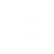 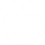 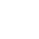 Высокий уровень износа основных фондов, высокая стоимость модернизации и низкие темпы технологического перевооружения
Развитие культуры обращения со вторичным текстилем, тренд на ответственное потребление и спрос на экологичные материалы
Расширение мер господдержки отрасли, в т. ч. льготное кредитование, финансовая поддержка и др.
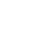 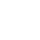 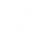 Рост востребованности синтетических и смесовых тканей и снижение доли натуральных тканей в долгосрочной перспективе
Отток и миграция трудовых ресурсов, создает дефицит кадров. В легкой промышленности дефицит достигает 70%
Низкий уровень автоматизации труда и учета на производстве, как следствие, низкий уровень производительности труда
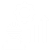 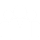 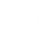 ПЕРСПЕКТИВНЫЕ СЕГМЕНТЫ
Наиболее перспективными сегментами развития отрасли будут направления одежды, трикотажного полотна и развитие цифровой печати
ПЕРСПЕКТИВНЫЕ СЕГМЕНТЫ ЛЕГКОЙ ПРОМЫШЛЕННОСТИ ДЛЯ УСТОЙЧИВОГО РАЗВИТИЯ БИЗНЕСА
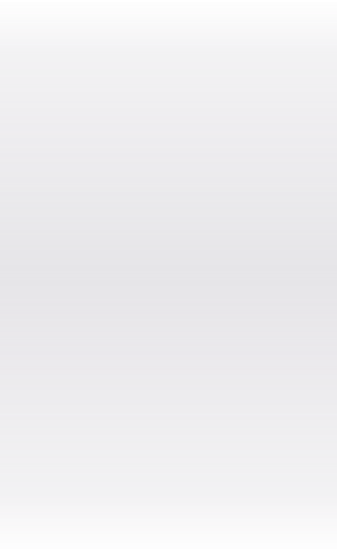 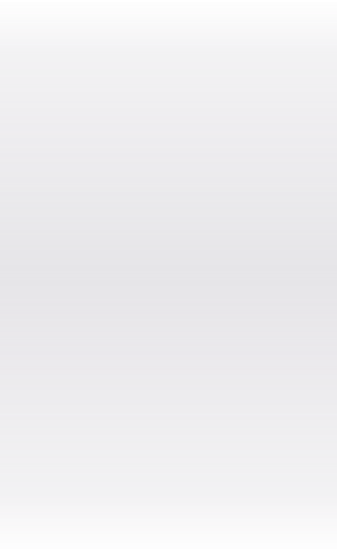 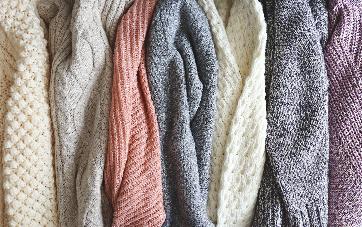 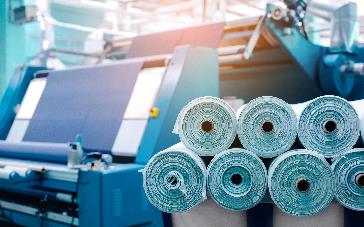 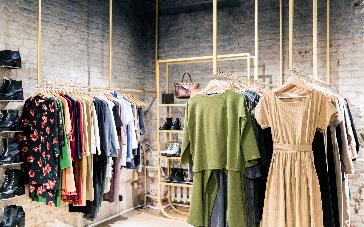 Одежда
Цифровая печать
Трикотажное полотно
Одежда из ткани
Трикотажная одежда
Спецодежда
Спортивная одежда и др.
Расширение ассортимента продукции
Сокращение сроков производства
Из хлопчатобумажных волокон
Из шерстяных волокон
Из синтетических волокон
Из комбинированных волокон
* Согласно результатам общего анализа рынка легкой промышленности, а также опросу экспертов. Оценка и анализ перспективных сегментов требуют более глубокой проработки.
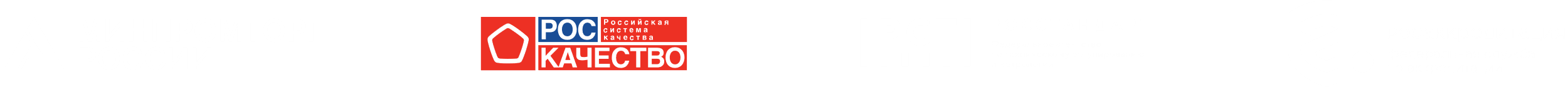 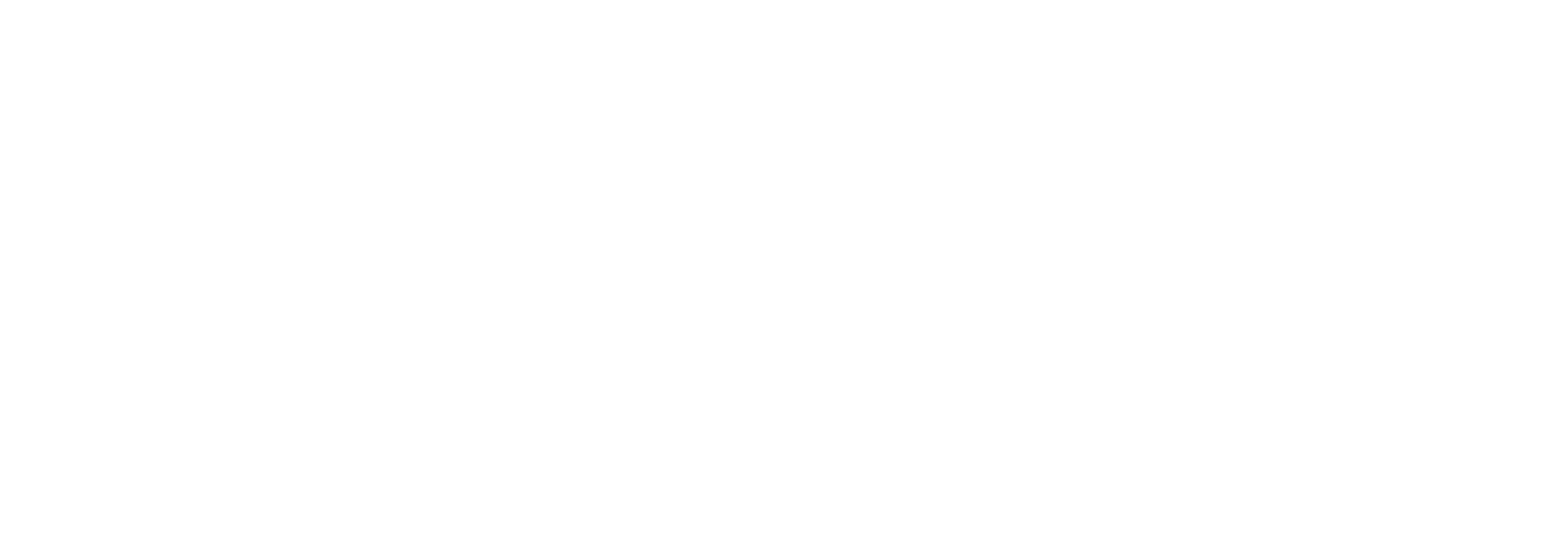 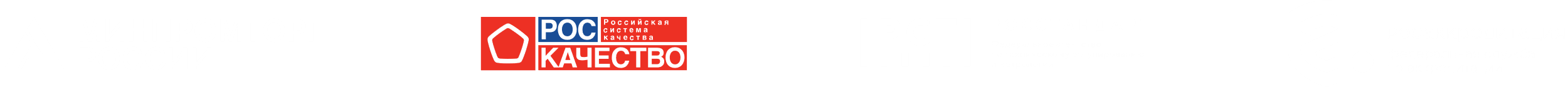 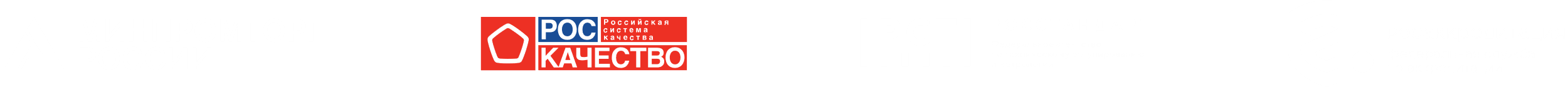 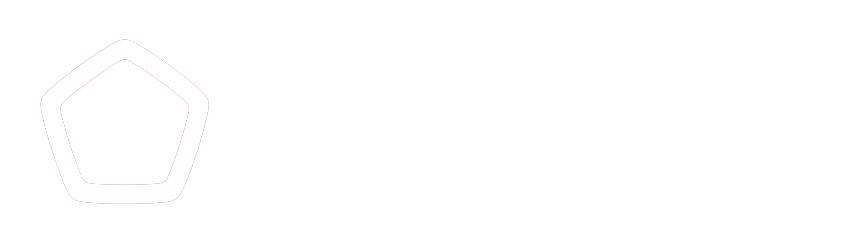 Спасибо за внимание